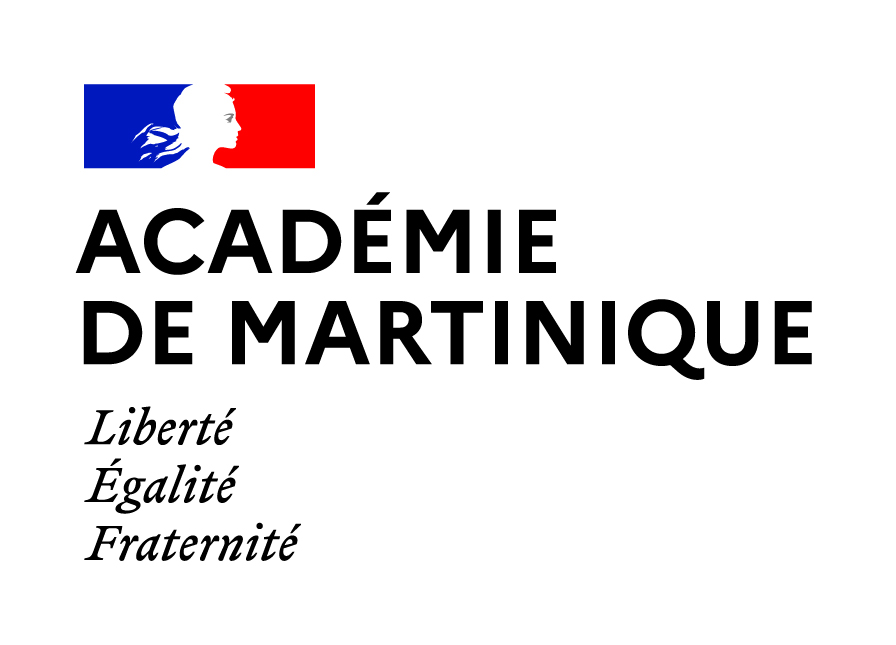 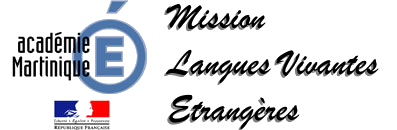 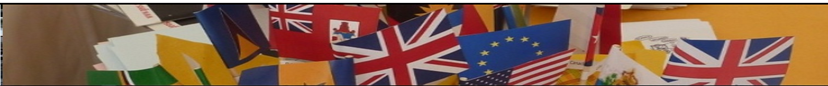 1er degré
Exemple de fiche séquence 
My English week
CYCLE 3
Thématique l’univers enfantin : repères géographiques, historiques et culturels
Projet de fin de séquence : Chanter et mimer en même temps une comptine. 
Au besoin, on pourra commencer la comptine à partir du premier This is the way
 Connaissances et compétences travaillées.
• Comprendre un répertoire de mots isolés, d’expressions simples et d’éléments culturels concernant des informations sur la personne, son quotidien et son environnement. 
• Comprendre des textes courts et simples accompagnés d’un document visuel, en s’appuyant sur des éléments connus. 
• Reproduire un modèle oral (répéter, réciter...). 
• Copier des mots isolés et des textes courts, mobiliser de mots isolés, des expressions simples et des éléments culturels. 
 
Matériel : Enregistreur MP3/Caméra, Vidéo projecteur, Flashcards, carte de bingo, wordcards
Attendus de la part de l’élève 
L’élève reconnait les structures et le lexique appartenant à un répertoire mémorisé. 
L’élève montre qu’il a compris en associant la gestuelle à la chanson. 
L’élève est audible, module sa voix pour s’approprier les schémas intonatifs. 
Après entrainement, l’élève reproduit des énoncés et les mémorise. Il reproduit un schéma intonatif. 
L’élève recopie correctement l’orthographe et la syntaxe et se relit pour corriger ses erreurs. 
Il perçoit la relation entre certains graphèmes, signes et phonèmes spécifiques à la langue 
 
Objectifs linguistiques 
• Lexique de la chanson. 
• Phonologie en lien avec la chanson 
 
Support proposé : We’ve got the whole world in our hands  https://www.youtube.com/watch?v=eIQUOIyE7q0
Lyrics of the song
We’ve got the whole world in our hands (4x) 
We’ve got the trees and the forests in our hands (3x) 
We’ve got the whole world in our hands. 
We’ve got the skies and the clouds in our hands (3x) 
We’ve got the whole world in our hands. 
We’ve got the rivers and the seas in our hands (3x) 
We’ve got the whole world in our hands.…
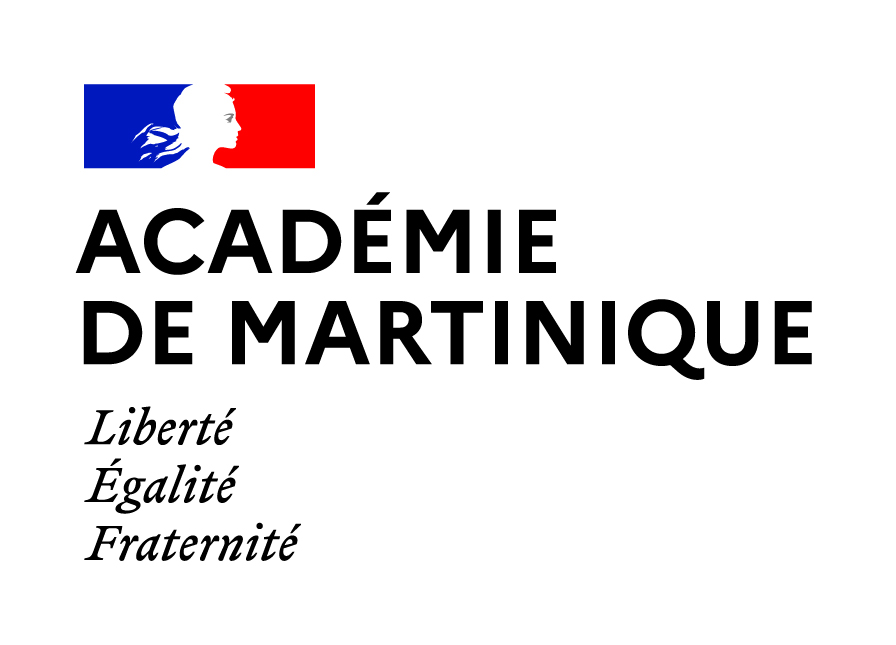 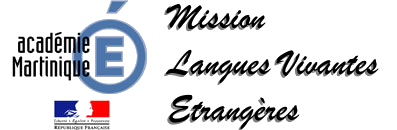 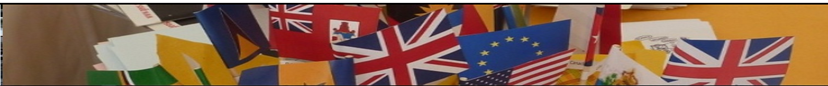 1er degré
Exemple de fiche séquence 
My English week
CYCLE 3
Durée: 20 min
·
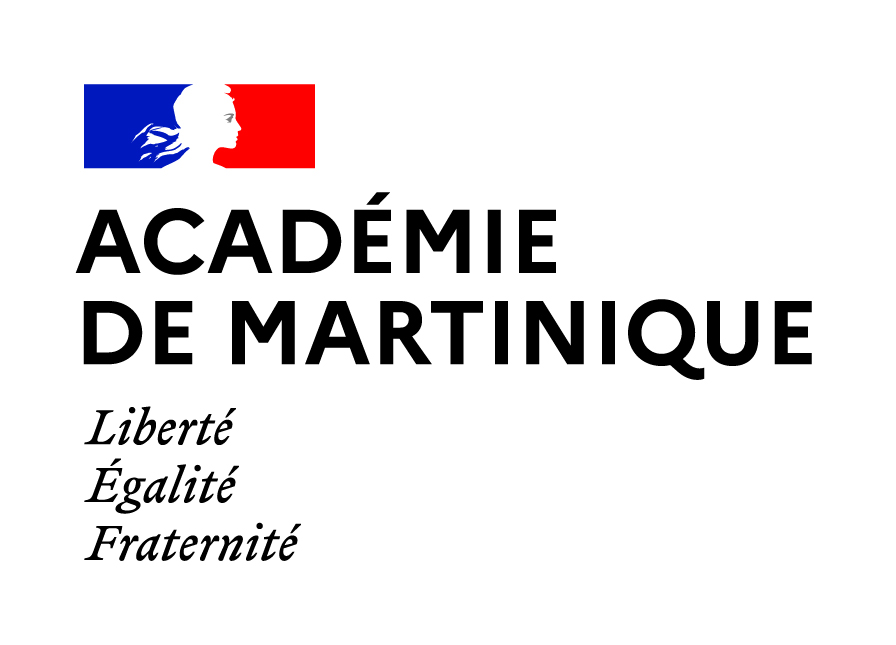 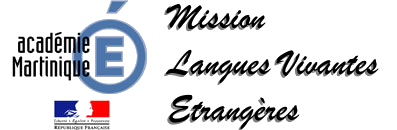 1er degré
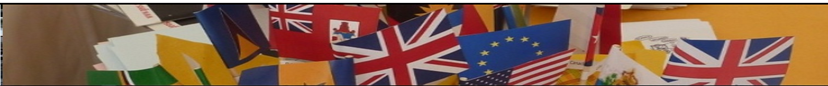 Exemple de fiche séquence 
My English week
CYCLE 3
·
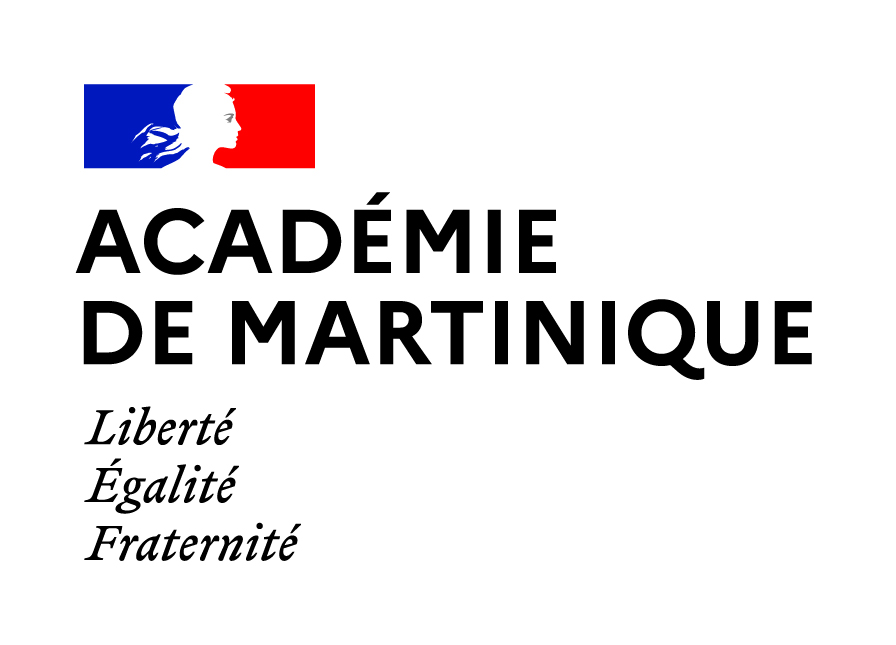 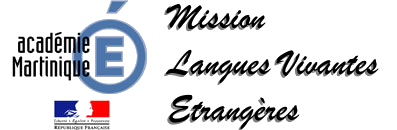 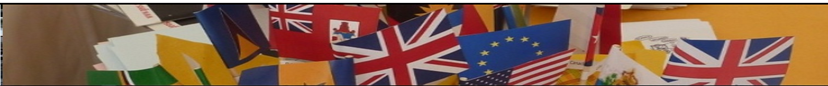 1er degré
Exemple de fiche séquence 
My English week
CYCLE 3
·